c)
a)
b)
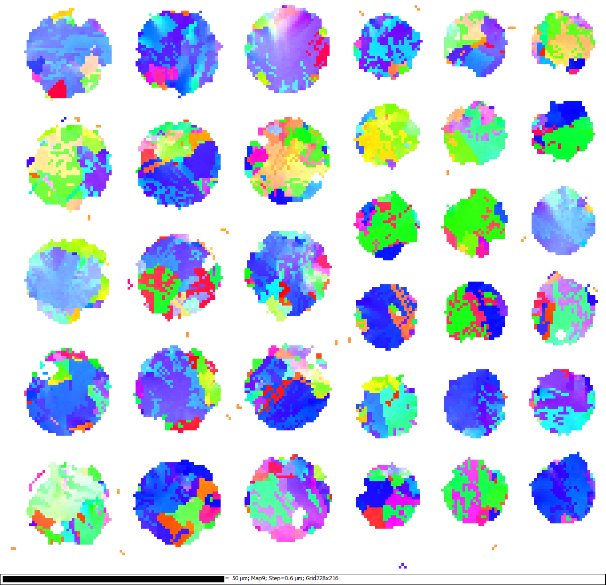 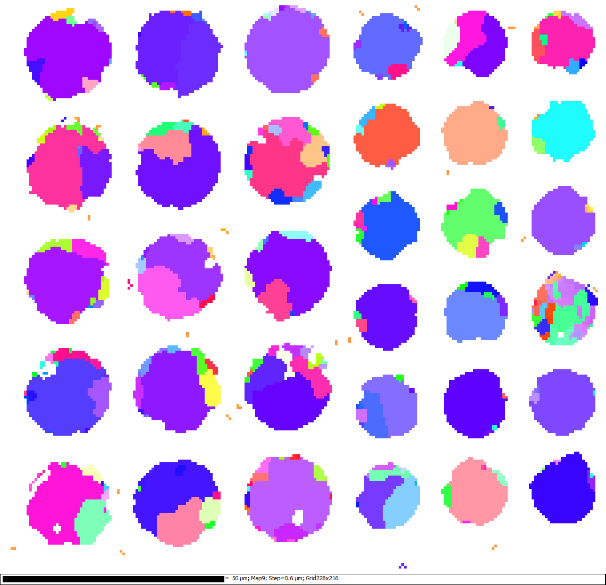 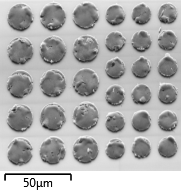 SEM image (a), and EBSD maps (b) before and (c) after twin correction for different circle size features. Scale bar 50 micron.
111
IPF Z
Color
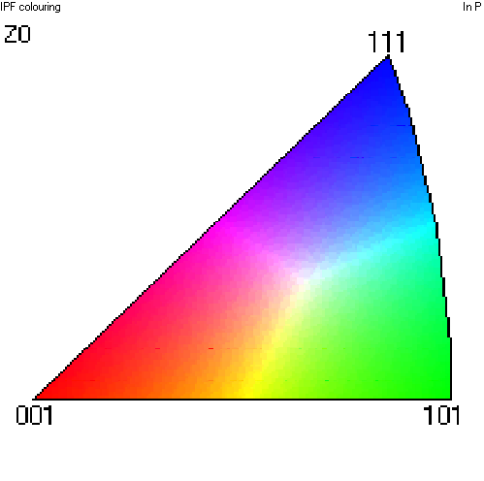 101
001